Етика відносин у системі "керівник — підлеглий“
План
Трудовий колектив
Функції трудового колективу
Функції менеджера як організатора колективу
Етика відносин у системі "керівник — підлеглий"
Основні морально-професійні якості менеджера-керівника
Функції керівника
Лідерство і влада
Типи лідерів
Які якості необхідні лідеру?
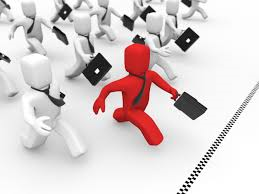 здатність працювати з людьми
відповідальність за виконання важливих завдань
потреба в досягненні результатів
попередній досвід лідерства
великий досвід у різних галузях діяльності
здатність вести справи та переговори
готовність ризикувати
здатність генерувати нові ідеї
обдарованість
здатність змінювати стиль керівництва в потрібній ситуації
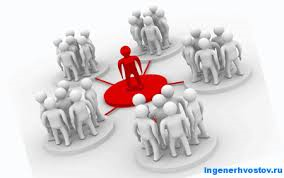 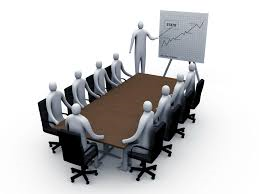 Які головні риси повинен мати лідер?
доступність для кожного працівника;
 знайомство з більшою кількістю працівників;
 приділяє увагу системам заохочення;
 відкидає кабінетний стиль керівництва, з'ясовує проблеми на місцях, бере на себе відповідальність;
 делегує повноваження виконавцям;
 провину за помилки бере на себе, не втрачаючи часу на пошук винуватця, оскільки головне - це виправити помилку.
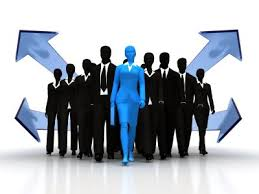 Фактори, що створюють справжнього лідера (за А. Менегетті)
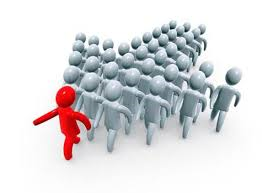 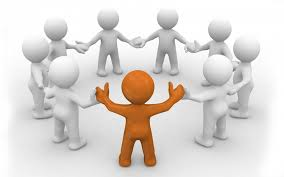 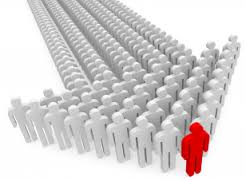 Відмінності
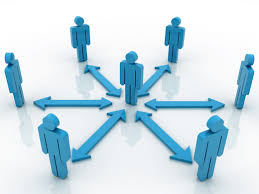 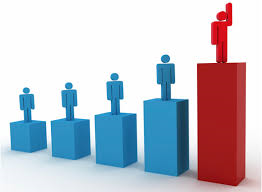 Стилі керівництва (за К. Левіним)
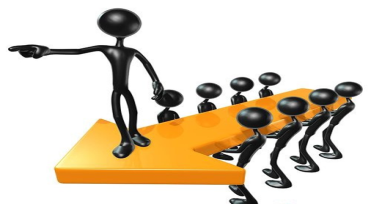 Авторитарний стиль
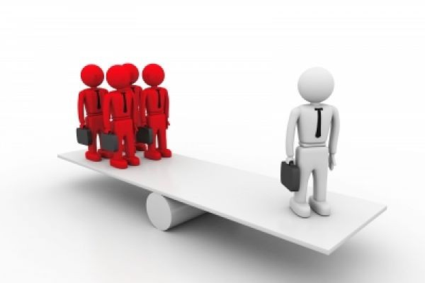 Демократичний стиль
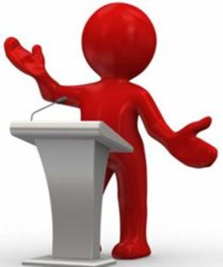 Дозвільний стиль
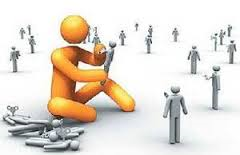 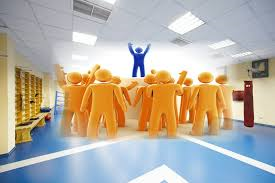 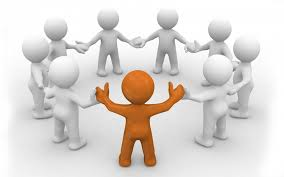 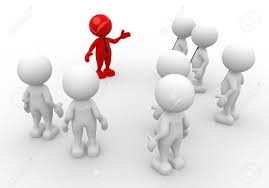